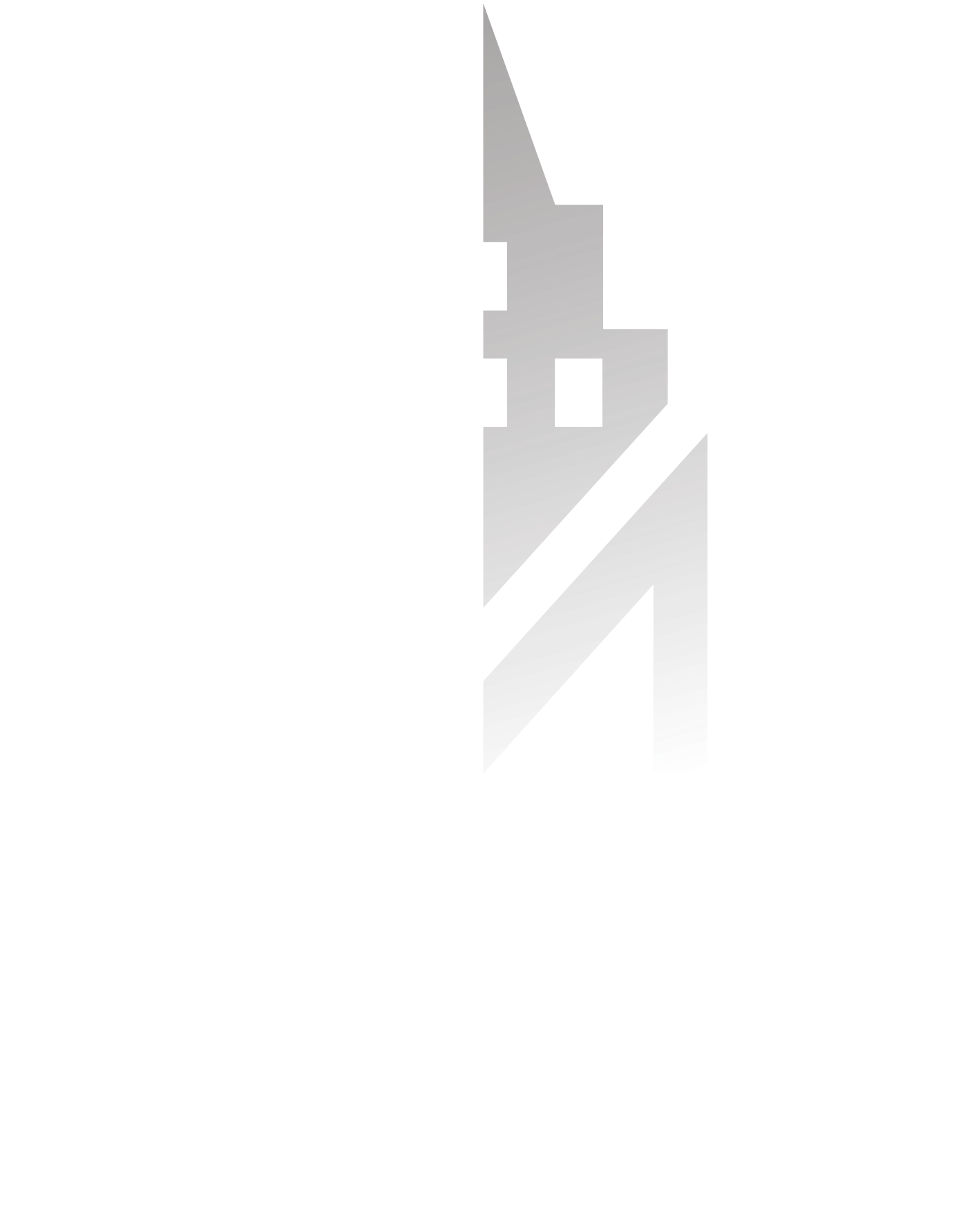 How we use Makers Empire
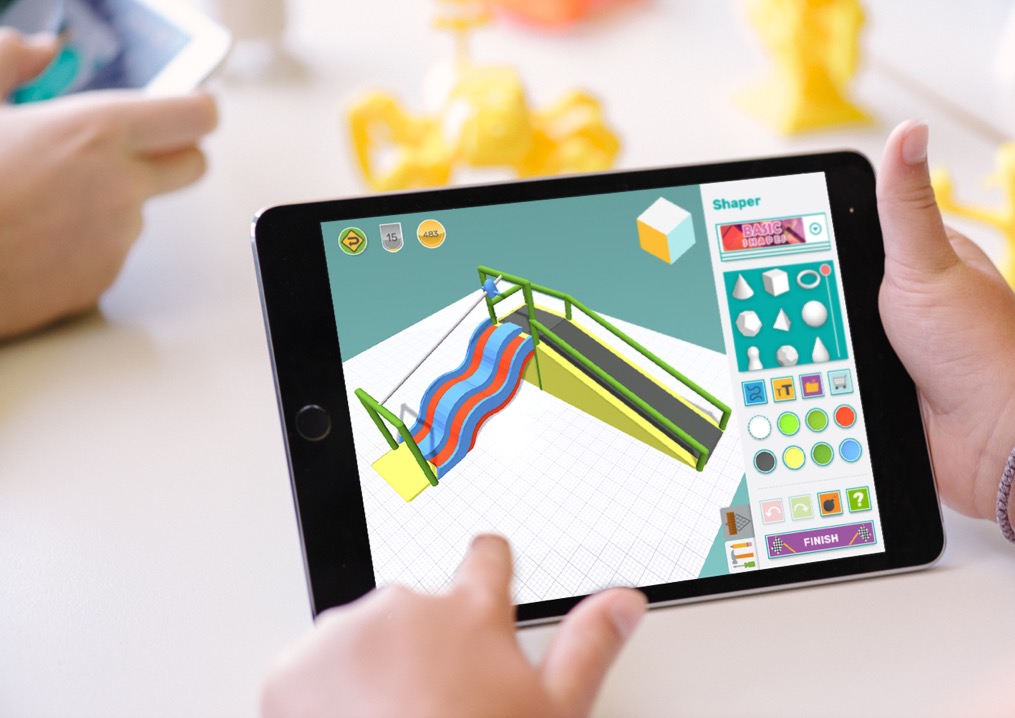 Students are using Makers Empire to develop their creative confidence and design thinking skills.
Makers Empire 3D Design & Technology program
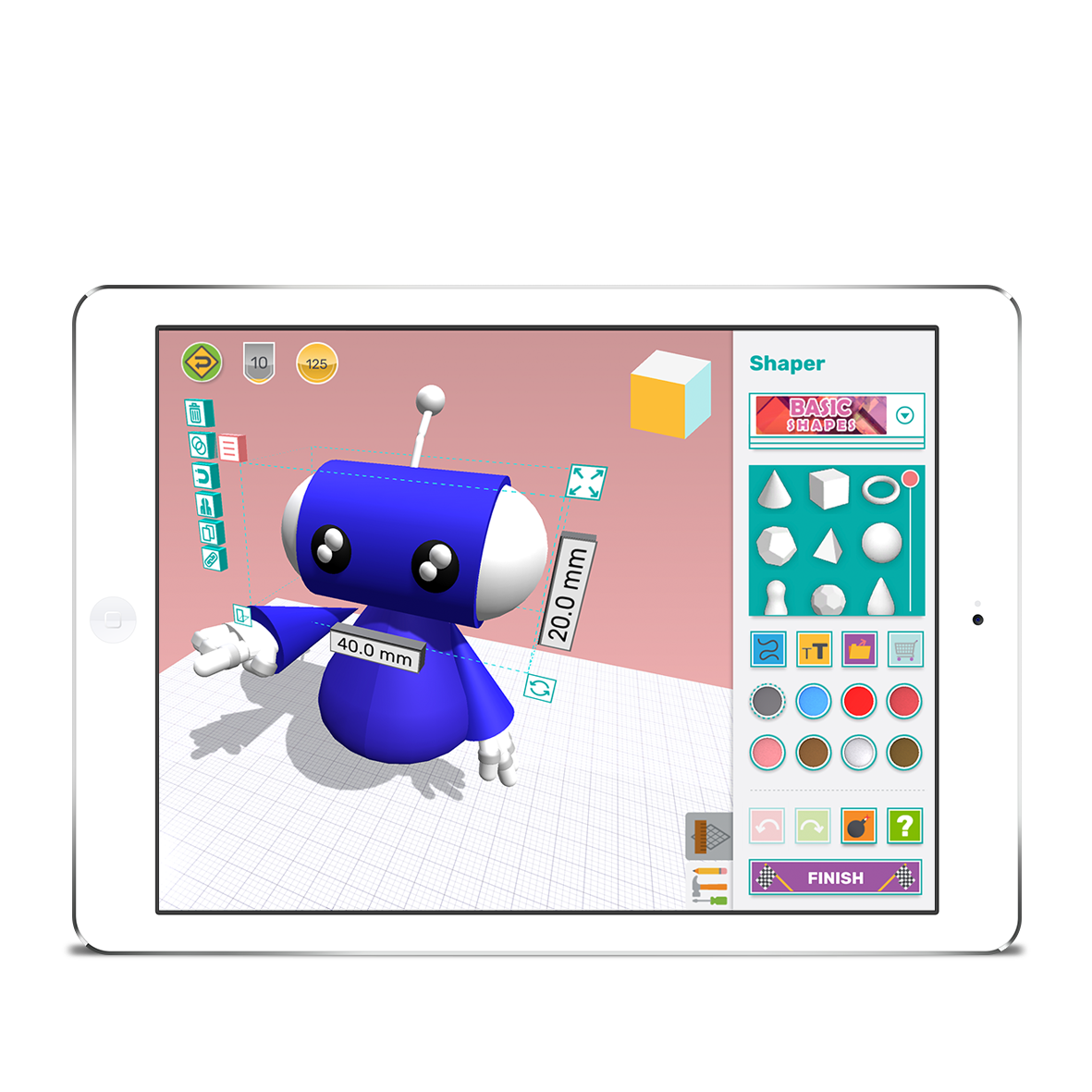 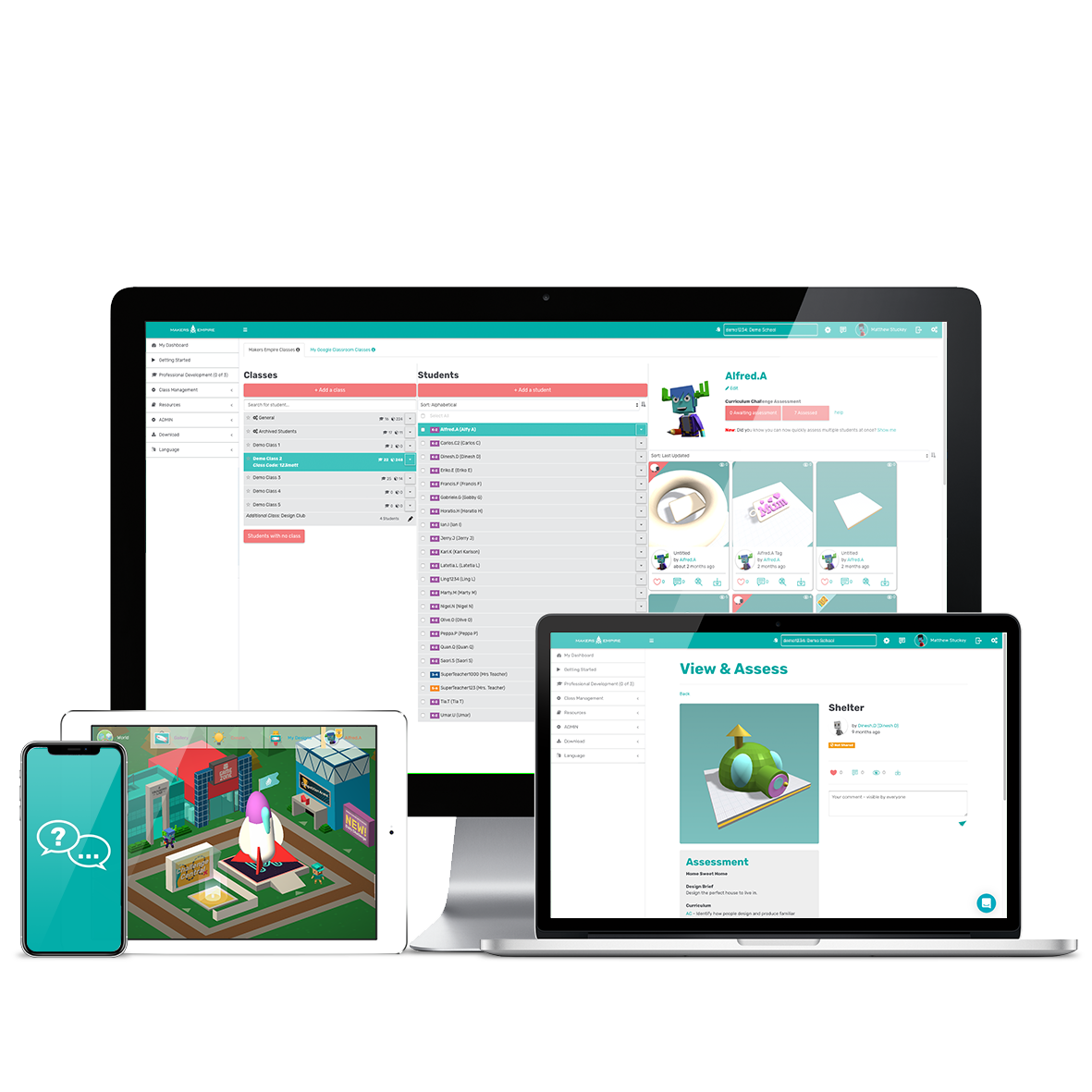 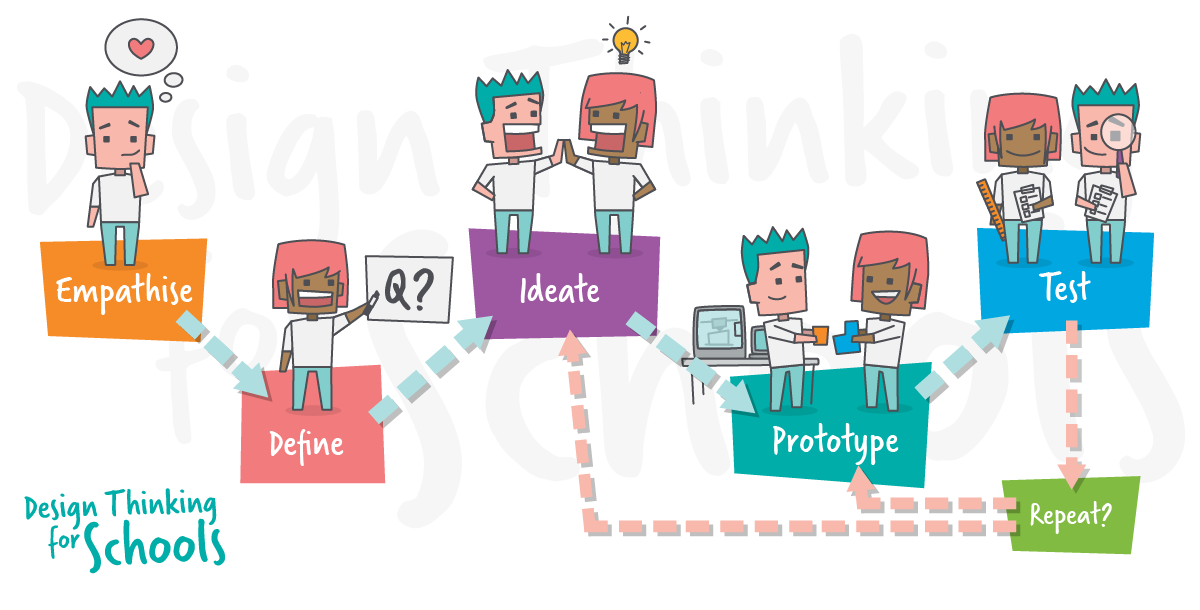 Teacher    Dashboard
Planning, class management, assessment and reporting tools.
Makers Empire3DWorld’s most fun and easy to use 3D design software.
Learning by Design course
Custom professional development for school districts and education departments.
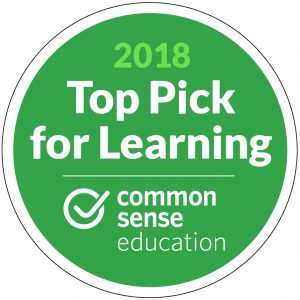 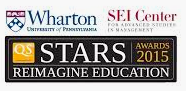 Pedagogically Certified
Award Winner
Researched Backed
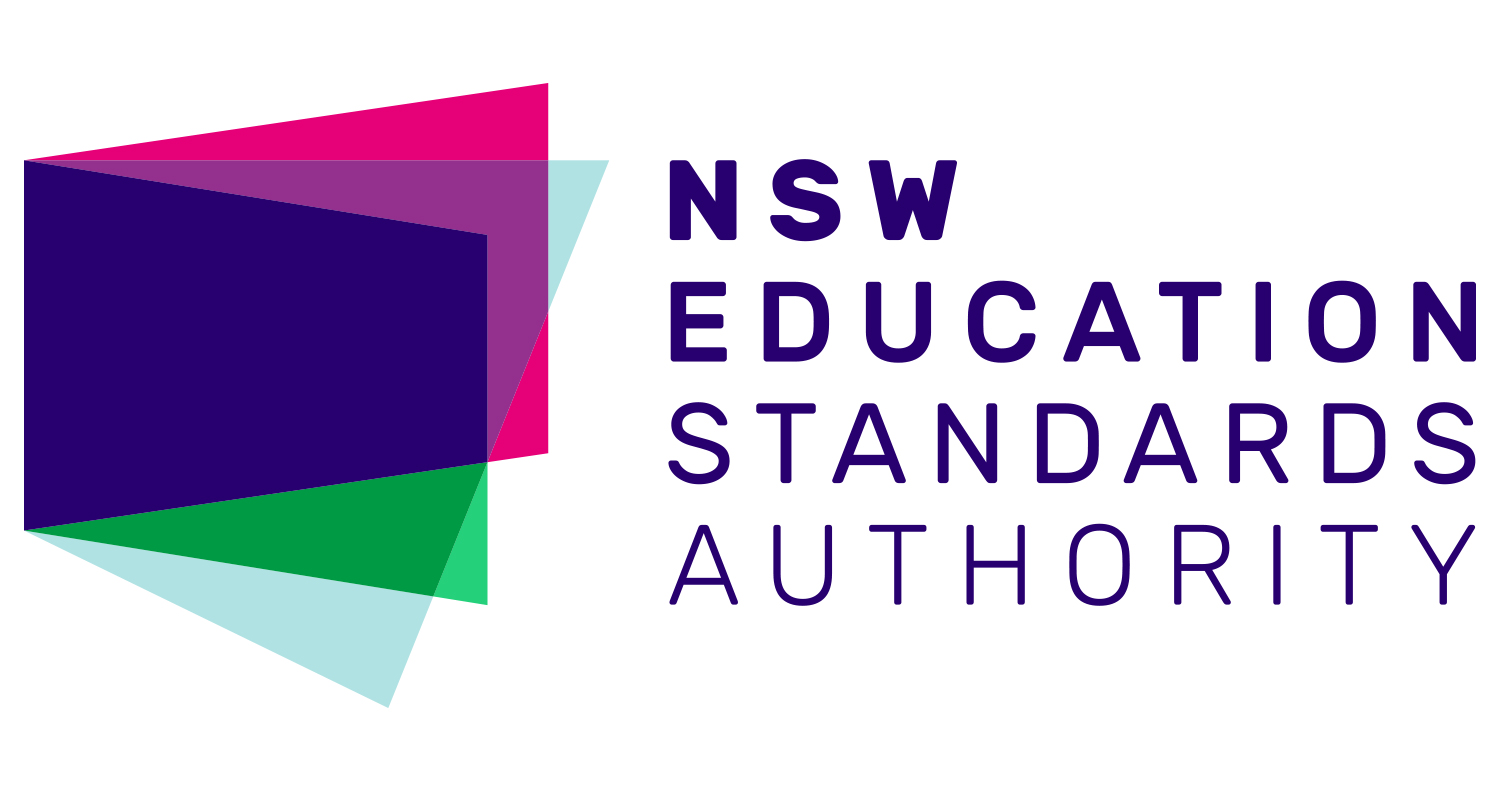 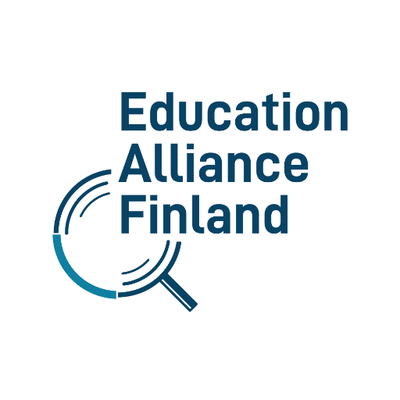 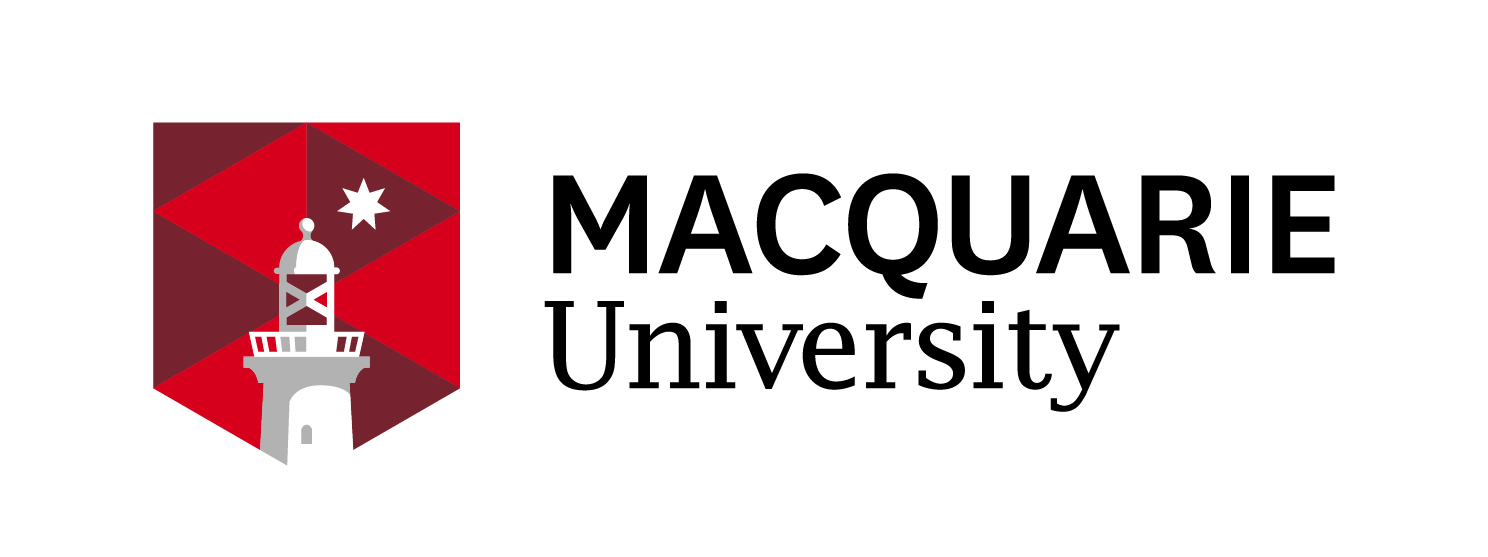 Makers Empire 3D Design App
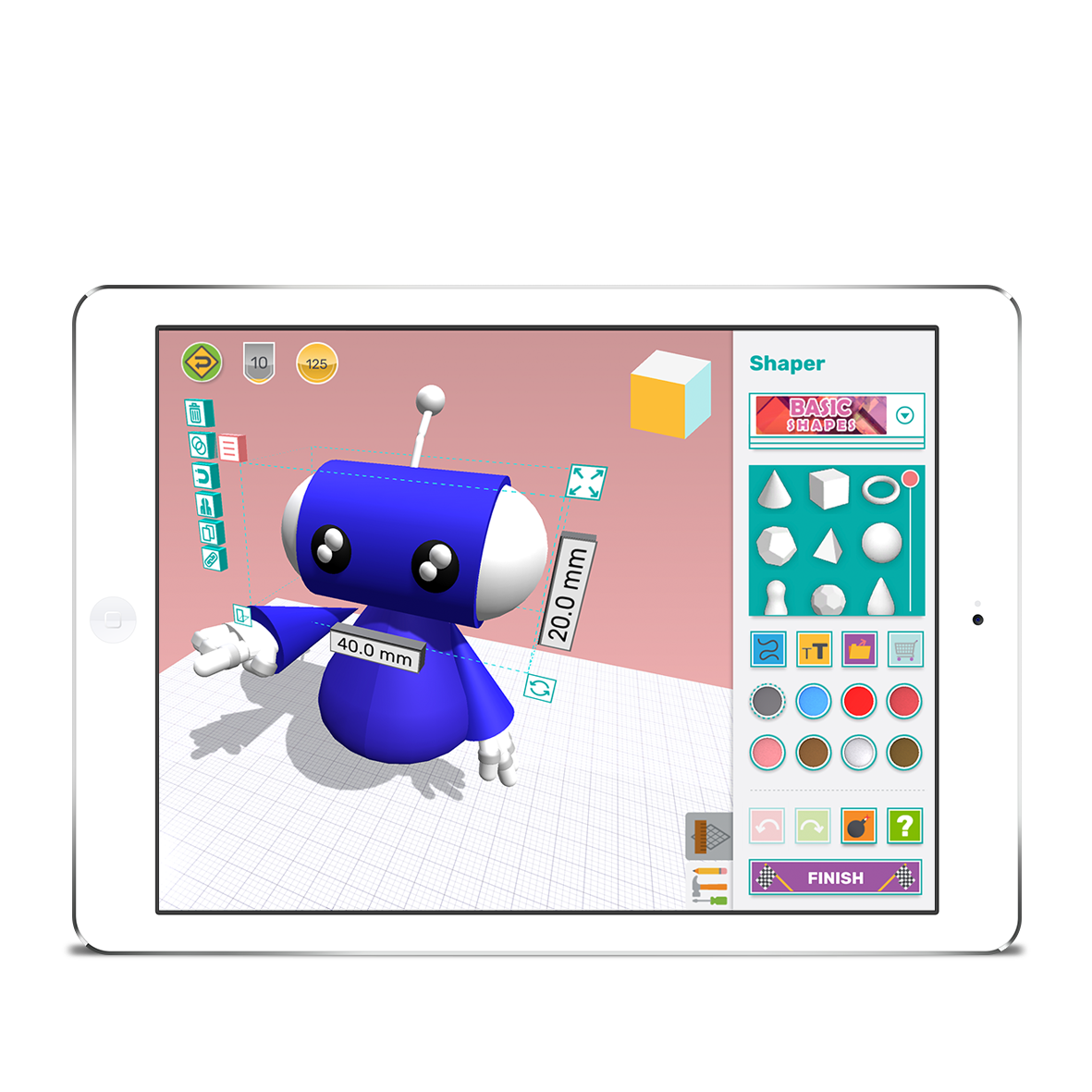 Built specifically for 5 to 12-year- old children for an immersive, fun and safe learning environment.
Children of all skill levels are motivated to create, learn, collaborate and share. 
Progress and rewards are linked to effort, mastery of new skills and participation in positive interactions.
What is Design thinking?
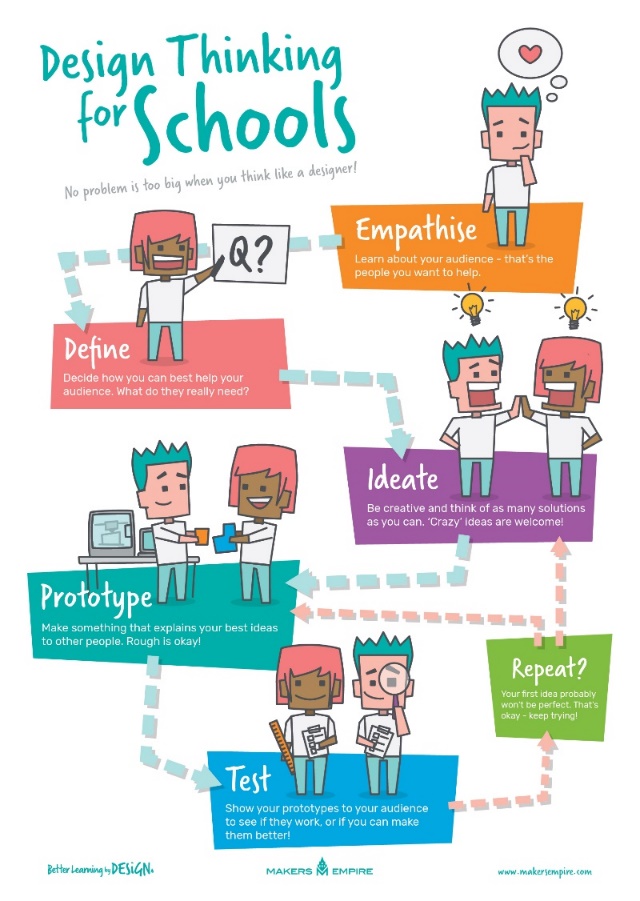 “Design thinking is a way of thinking and working that helps us to define and solve problems. It is a non-linear, iterative and human-centred process that helps us to reframe problems as opportunities.”
Mandi Dimitriadis, Director of Learning, Makers Empire
Why use 3D Design and 3D Printing to teach Design Thinking?
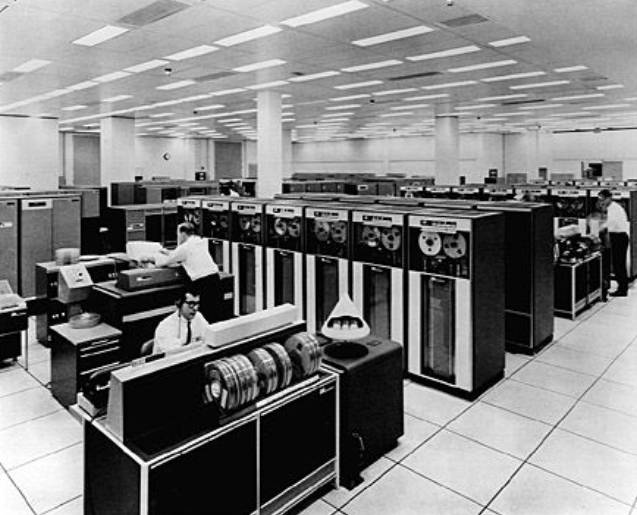 3D printing is one of the most important future manufacturing technologies.
Using 3D design and 3D printing for problem-solving activities allows students to bring their ideas and creation to life, providing a connection between abstract and concrete learning.
Like the transition from mainframe computers to personal computers in the 1980’s, the take up will be driven by easy-to-use software.
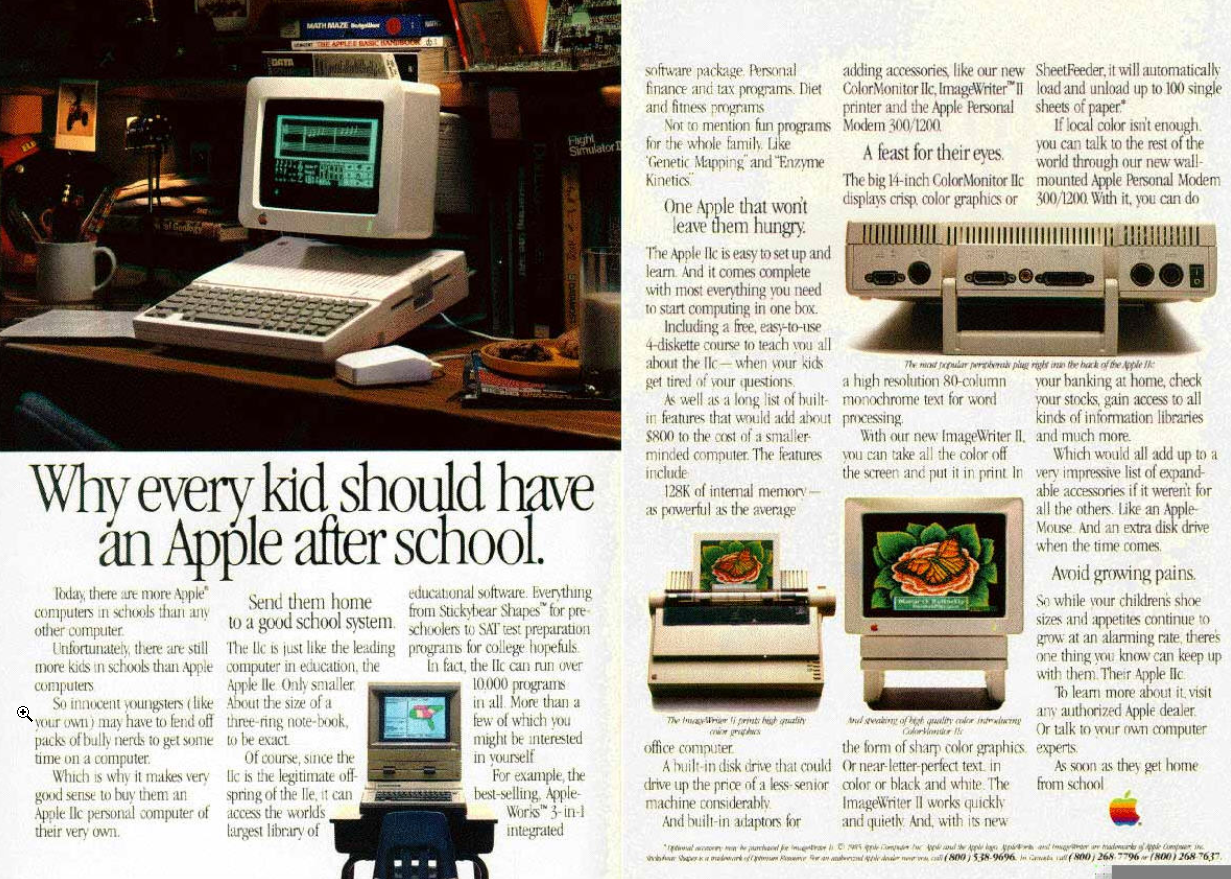 www.makersempire.com/designs
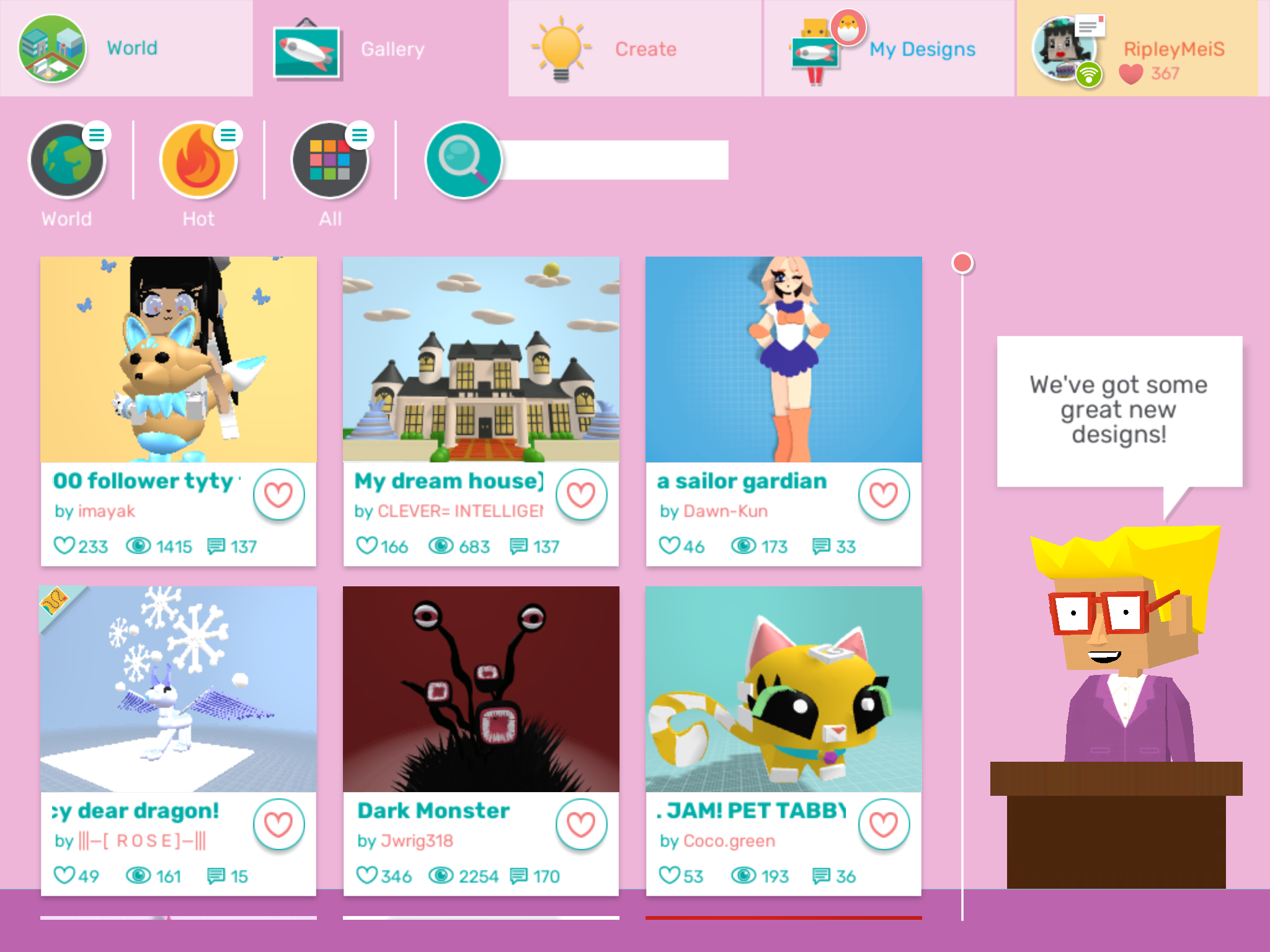 Check out some of our students designs…
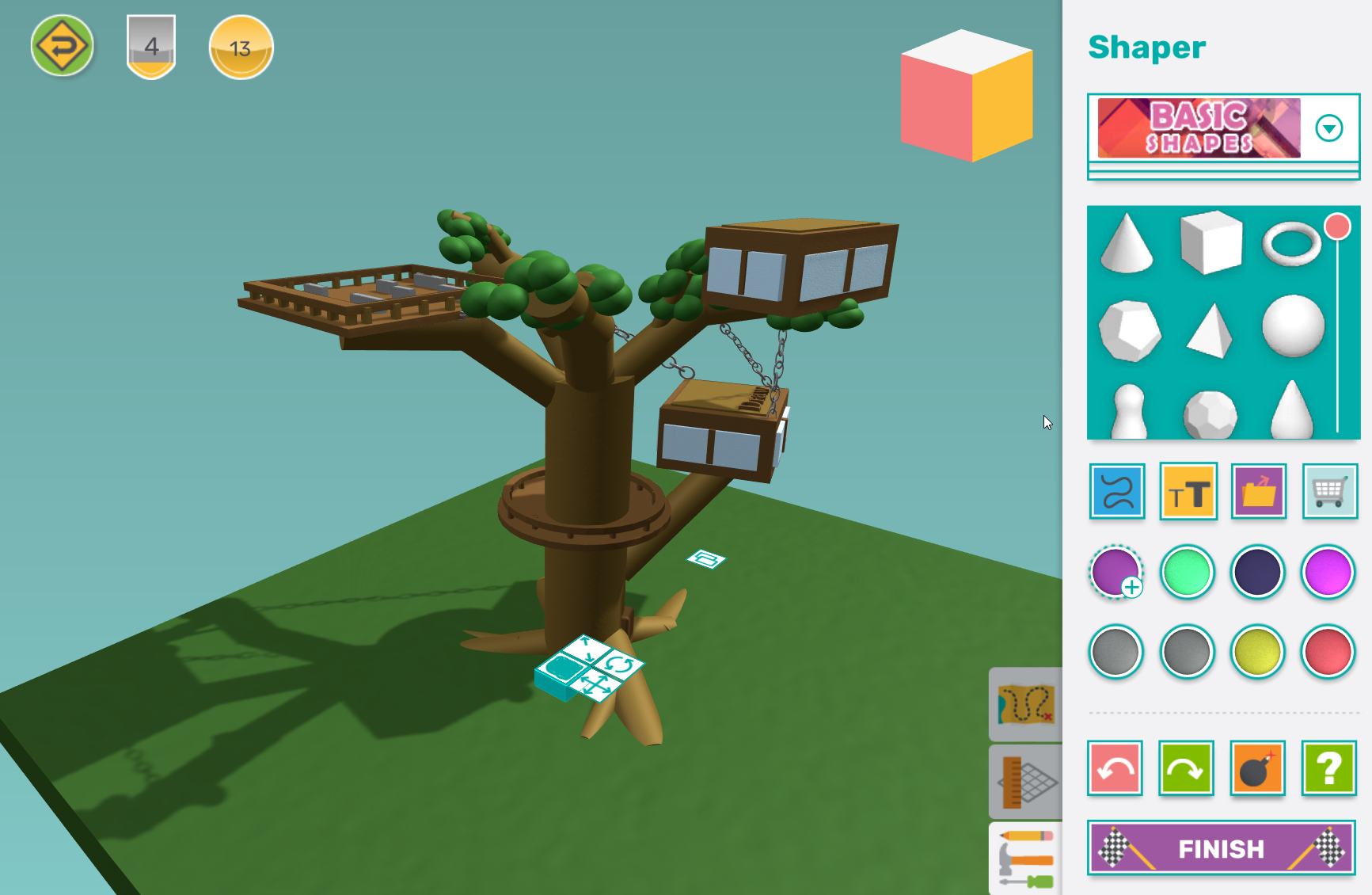 Check out the final 3D prints…
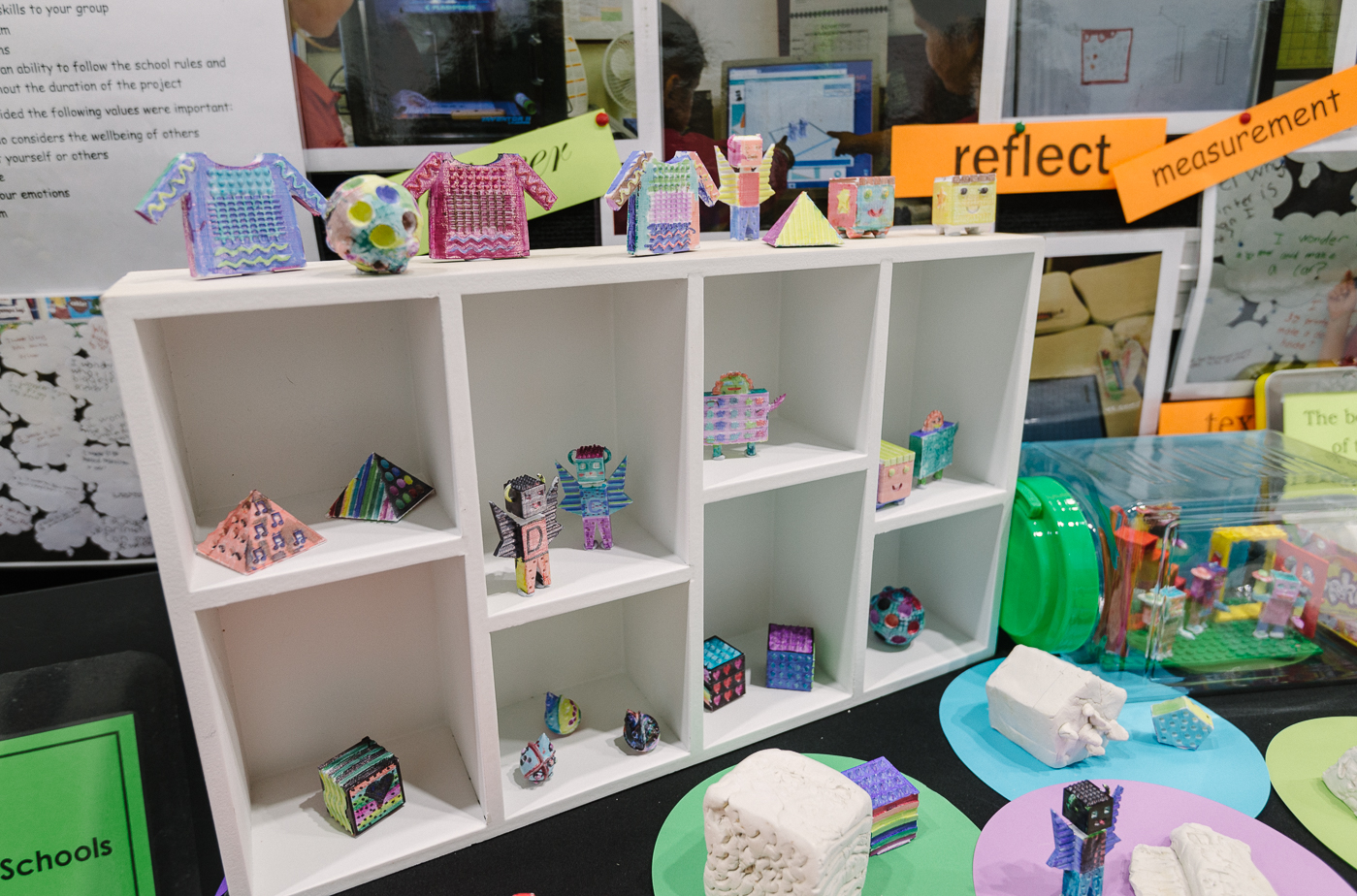